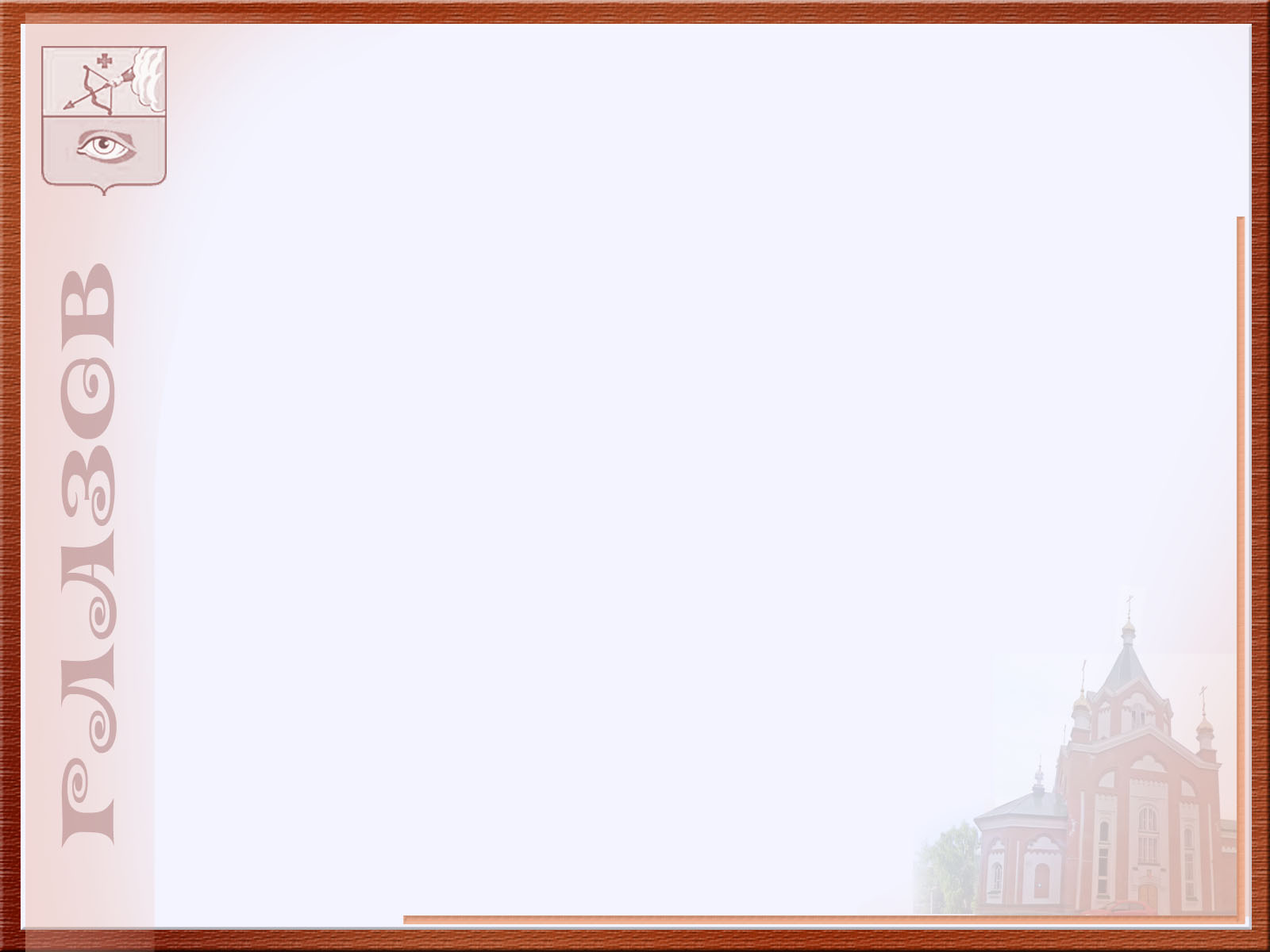 Удмуртская Республика,
Муниципальное образование «Город Глазов»
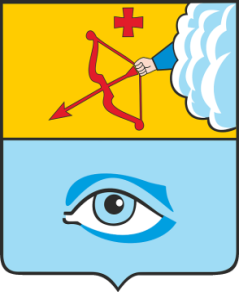 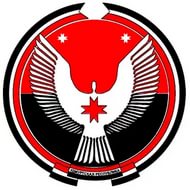 ПРАКТИКА


«Фестивали литературных жанров»
Муниципальное бюджетное учреждение культуры «Централизованная библиотечная система г. Глазова»

427628, Удмуртская Республика,
г. Глазов, ул. Калинина, 4а

Директор: Надежда Яковлевна Кельдышева

Тел.: (34141) 2-16-77
E-mail: admbiblio@mail.ru
Цель:
Объединение любителей чтения города Глазова на площадке Публичной научной библиотеки им. В.Г. Короленко (ПНБ им. В.Г. Короленко) как современного и комфортного места для творческо-интеллектуального досуга и креативного самовыражения.
Выгодополучатели:
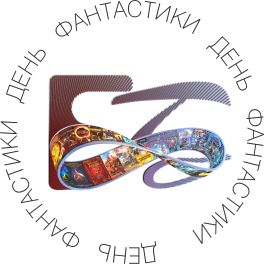 День фантастики «ББесконечность»,
30 сентября 2018 года
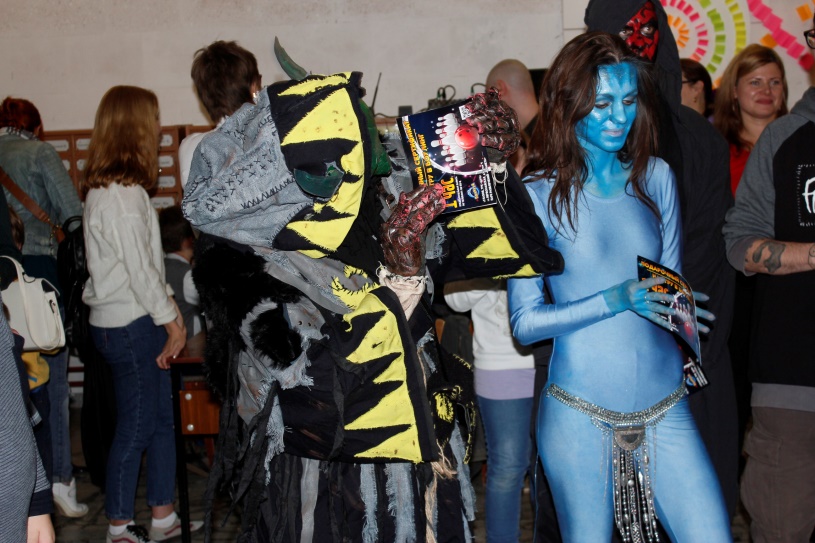 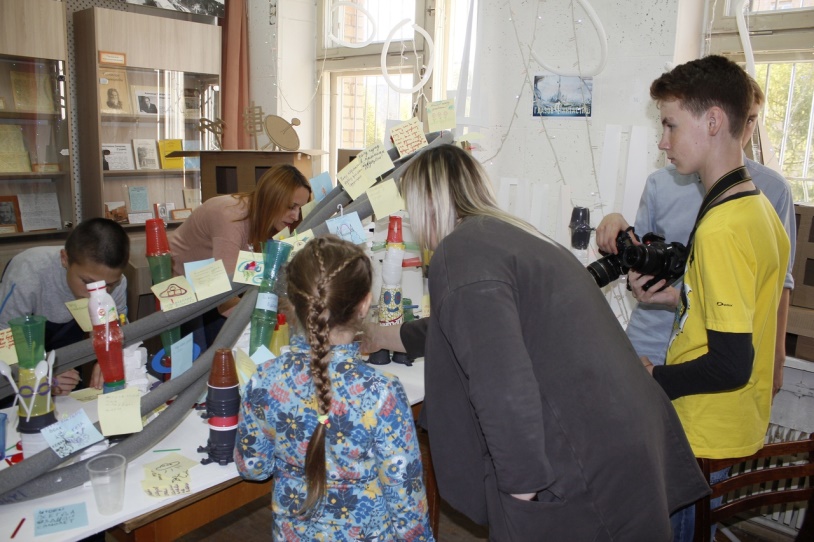 Костюмированная гостиная
Площадки «ГлазовФантастиш»
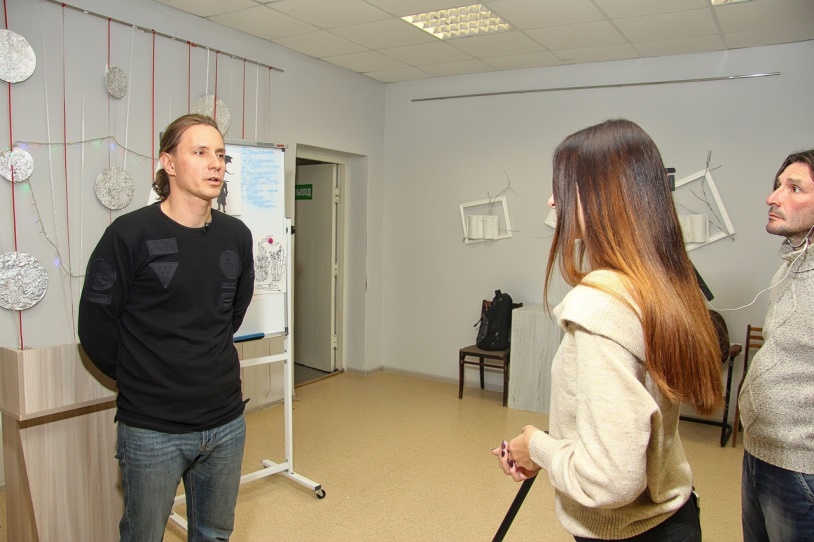 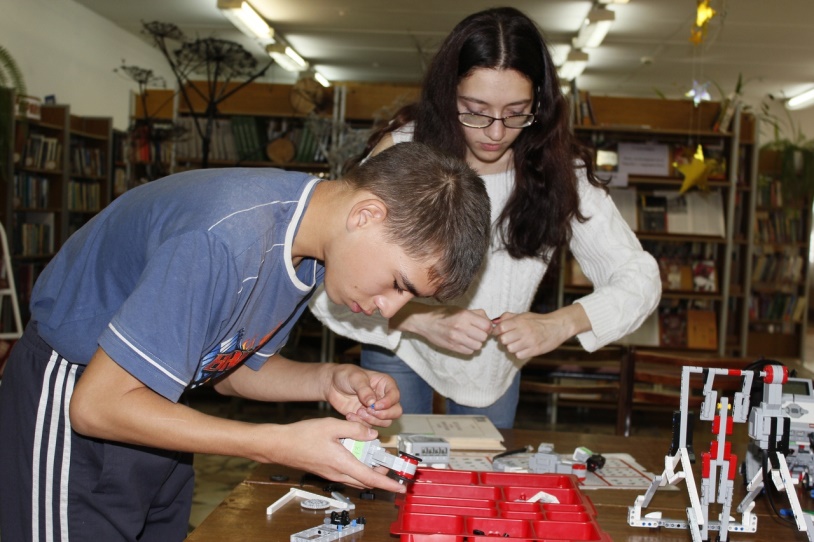 Писатель-фантаст, литературный тренер Дмитрий Казаков
Выставка робототехники
«ГАFF: Глазовский АртФестиваль Фантастики», 24 ноября 2019 года
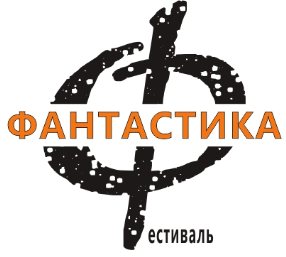 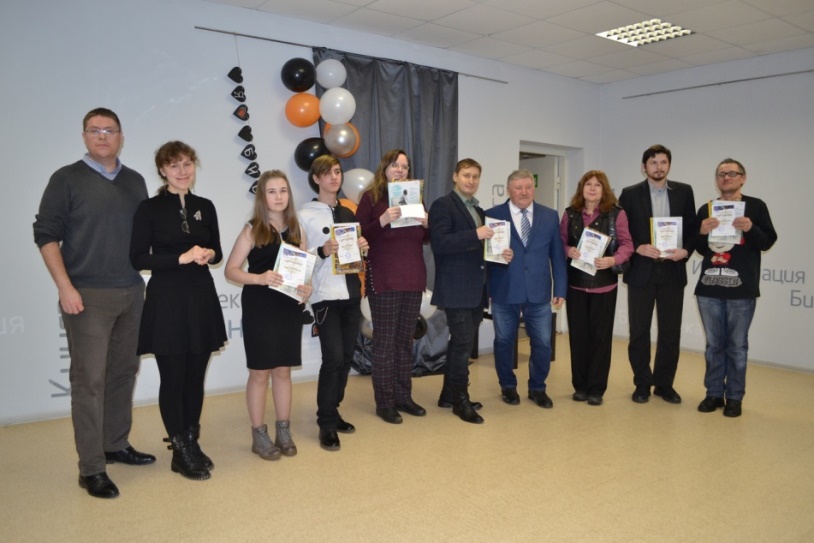 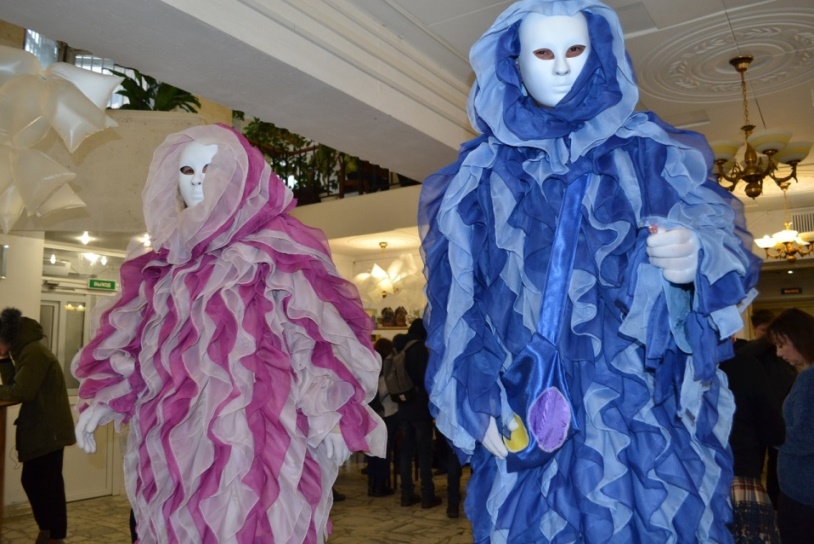 Участники конкурса фантастических рассказов и стихов «ARеальность»
Мастер-класс на ходулях 
от студии «Высокие прогулки»
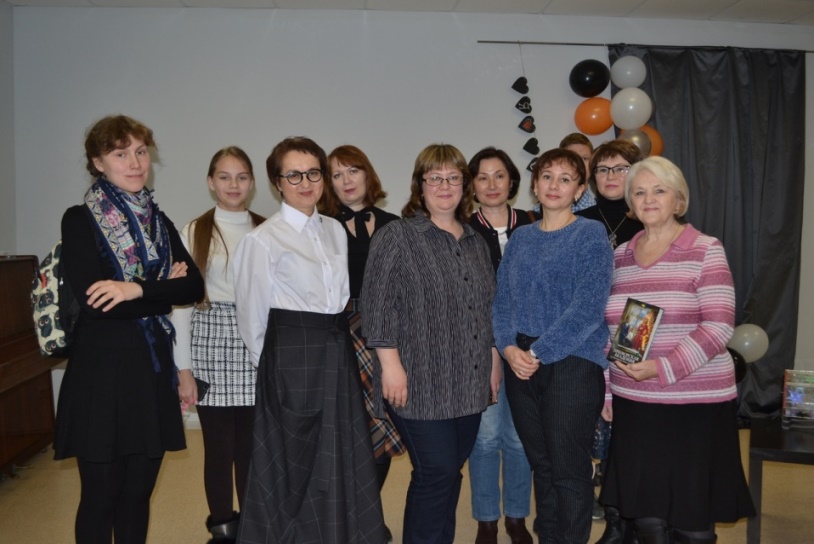 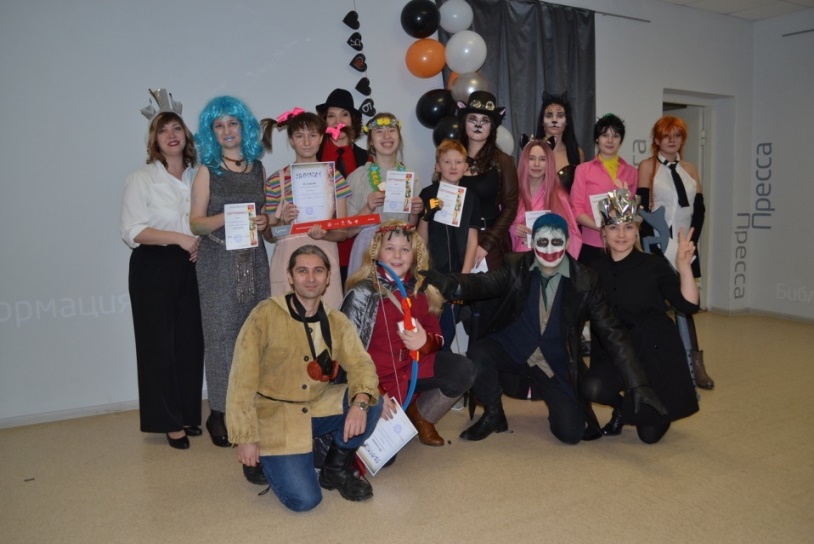 Российская писательница, 
автор книг фэнтези – Милена Завойчинская
Участники конкурса косплея «CostumePlay»
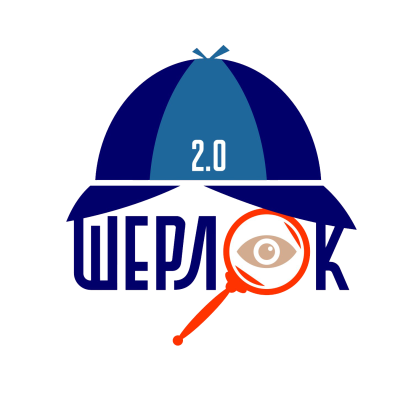 Фестиваль детектива «Шерлок 2.0»,1 сентября 2020 года
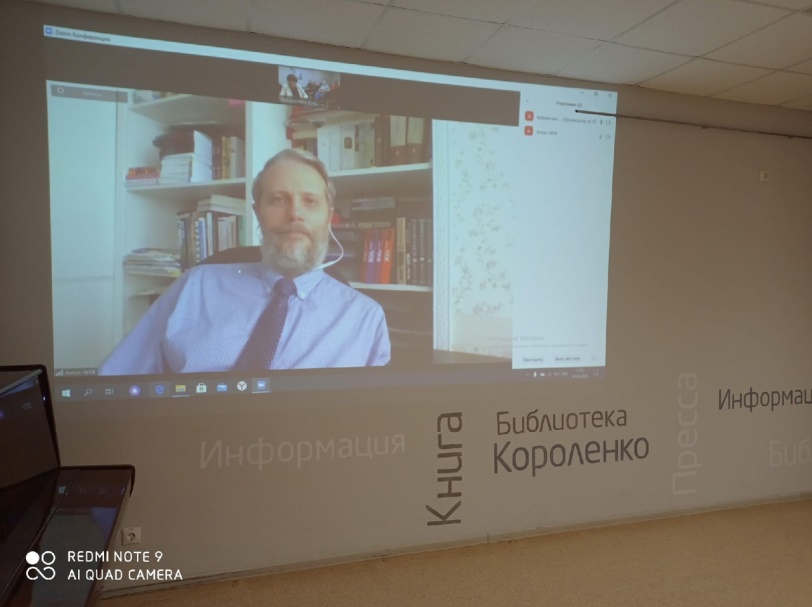 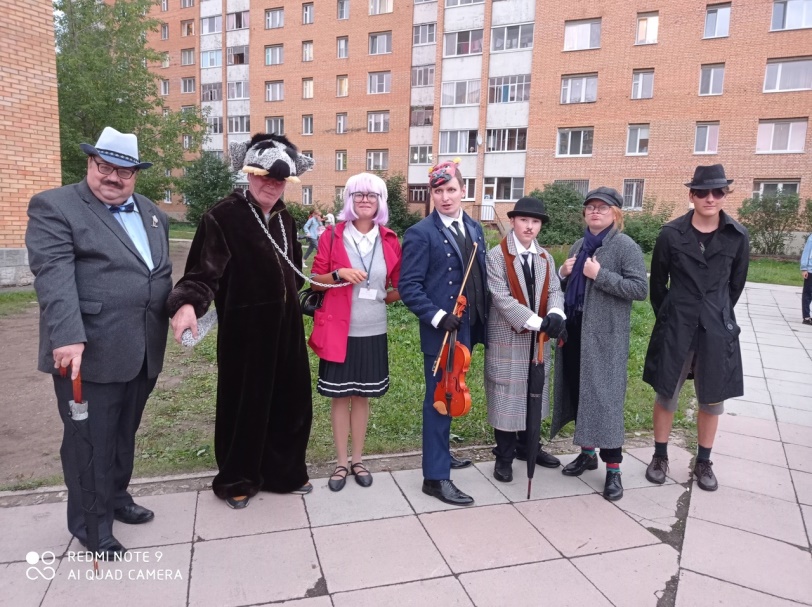 Конкурс косплея «Шерлокоff»
Онлайн-встреча с А. Чижом
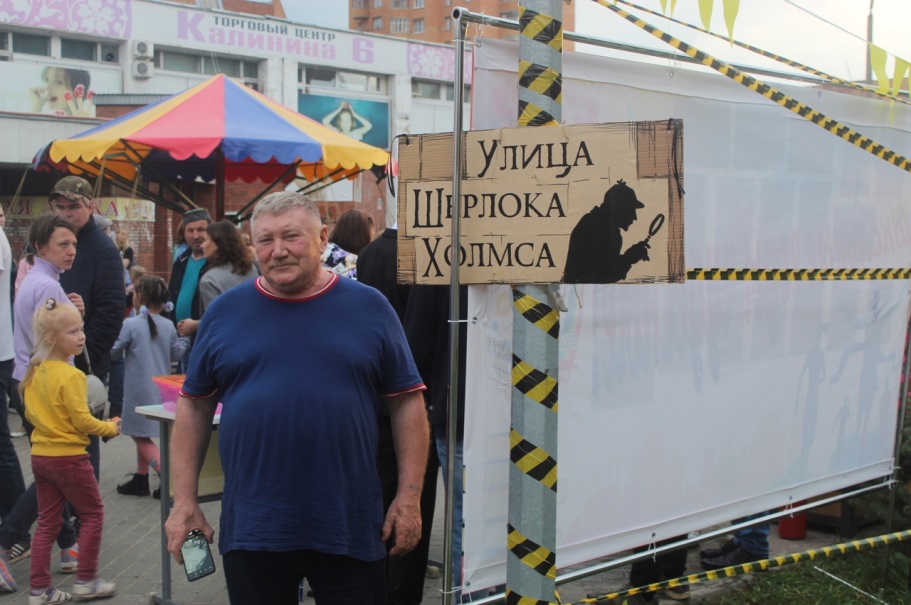 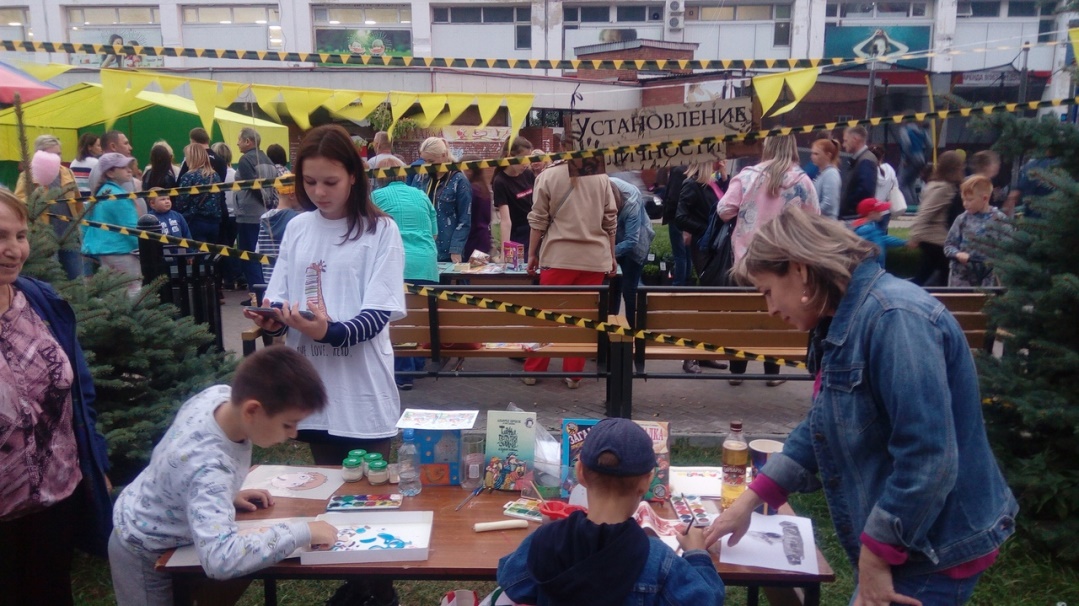 Участники фестиваля детектива «Шерлок 2.0»
Сборники
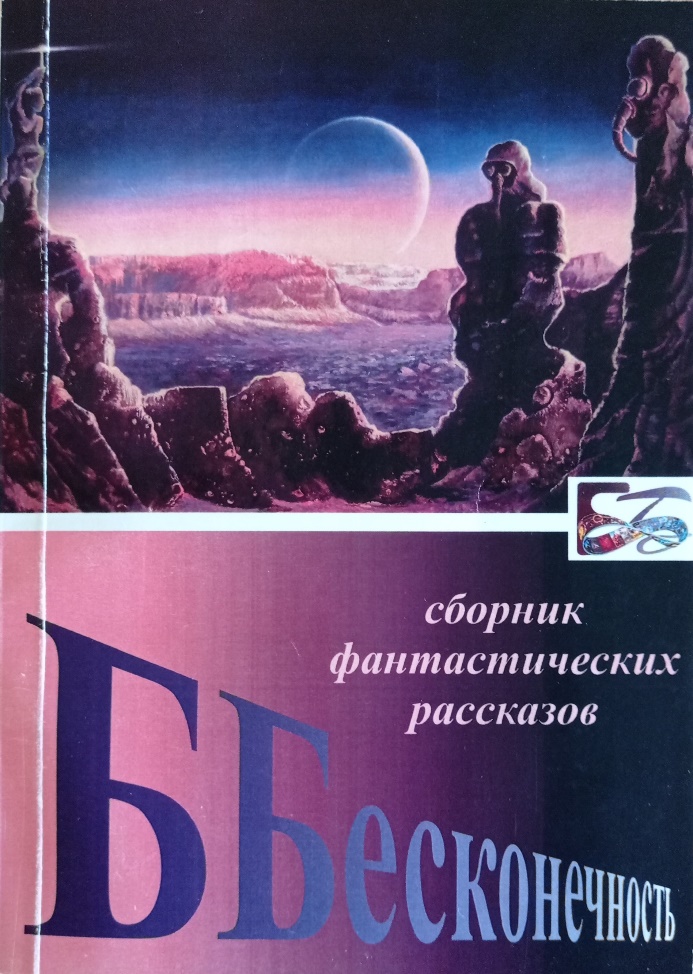 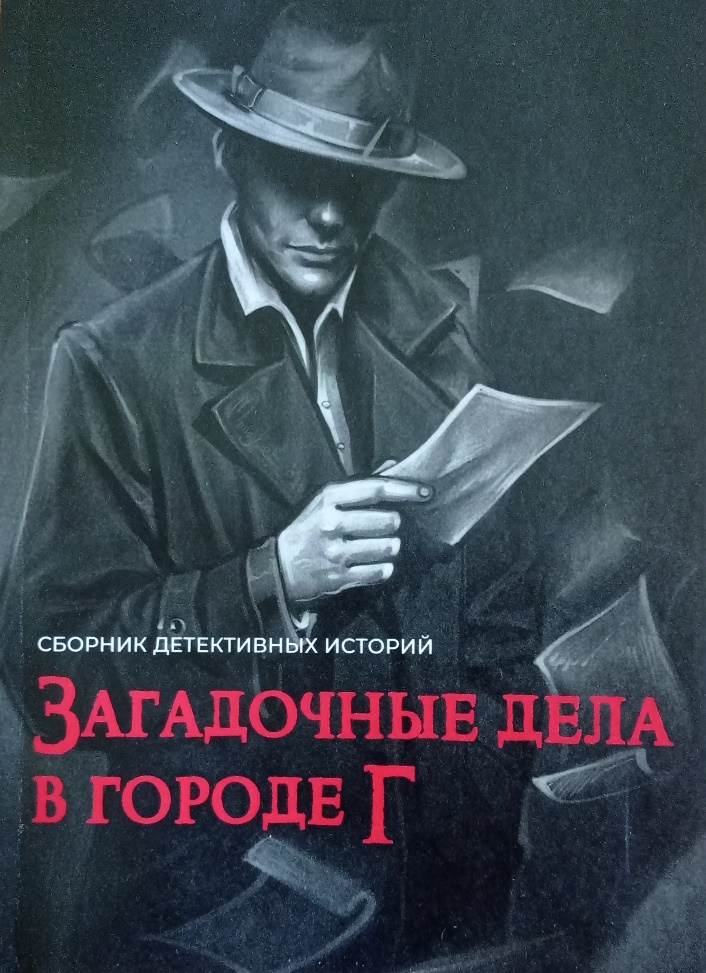 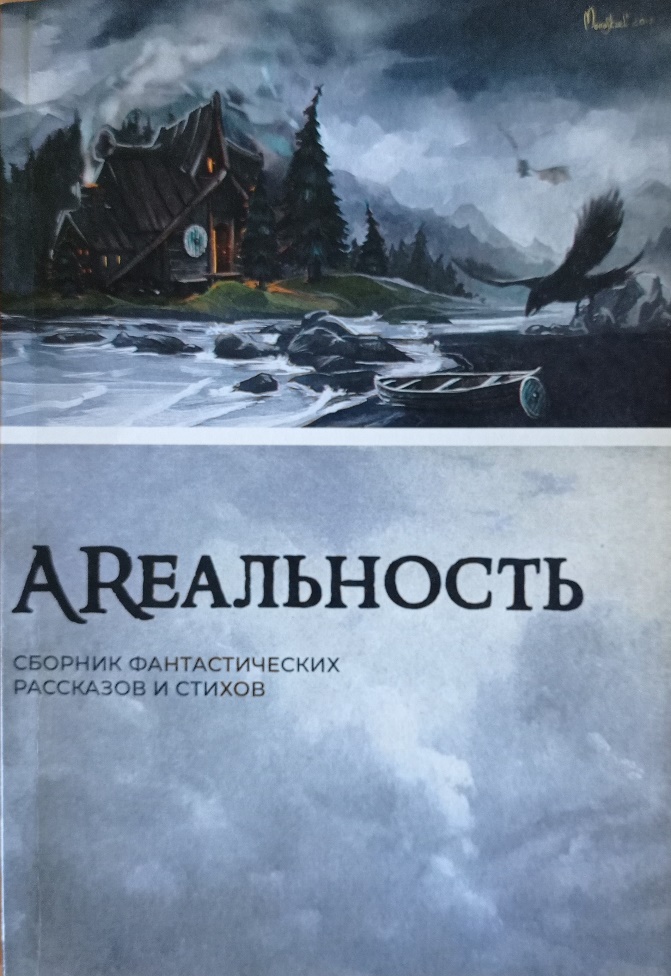 2018 г.
2019 г.
2020 г.
Продвижение практики
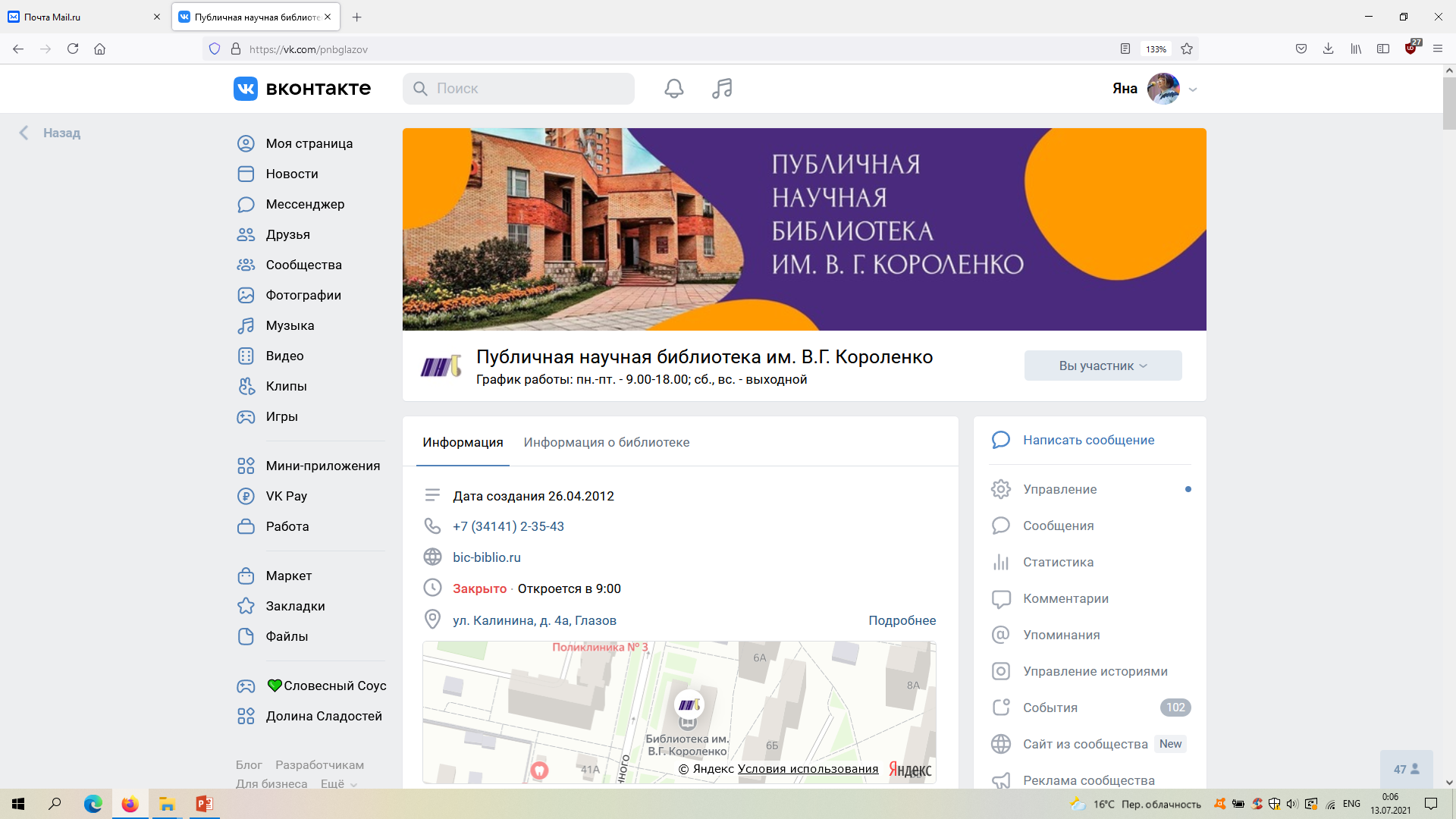 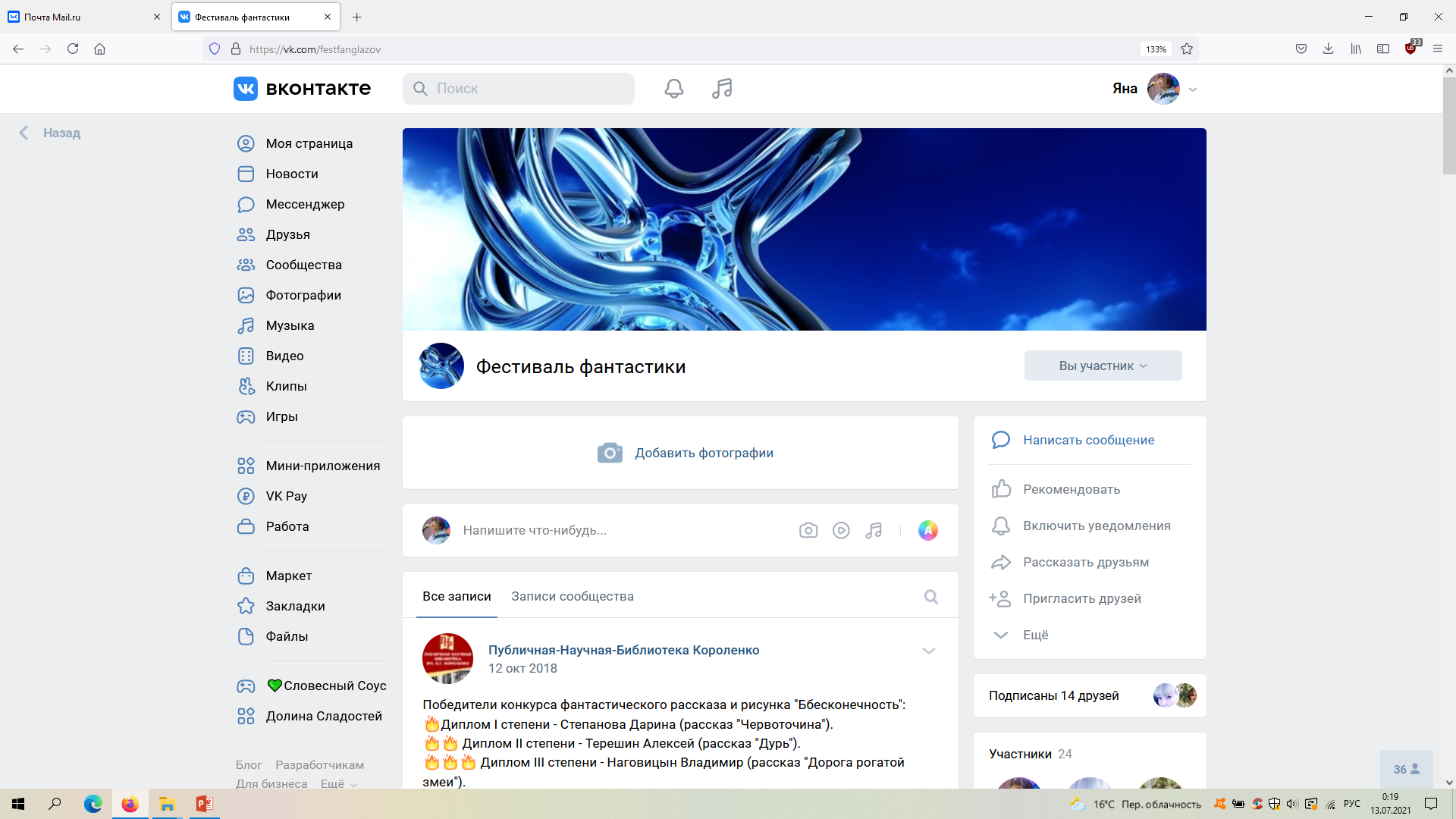 Фестиваль фантастики   https://vk.com/festfanglazov
Публичная научная библиотека 
им. В.Г. Короленко   https://vk.com/pnbglazov
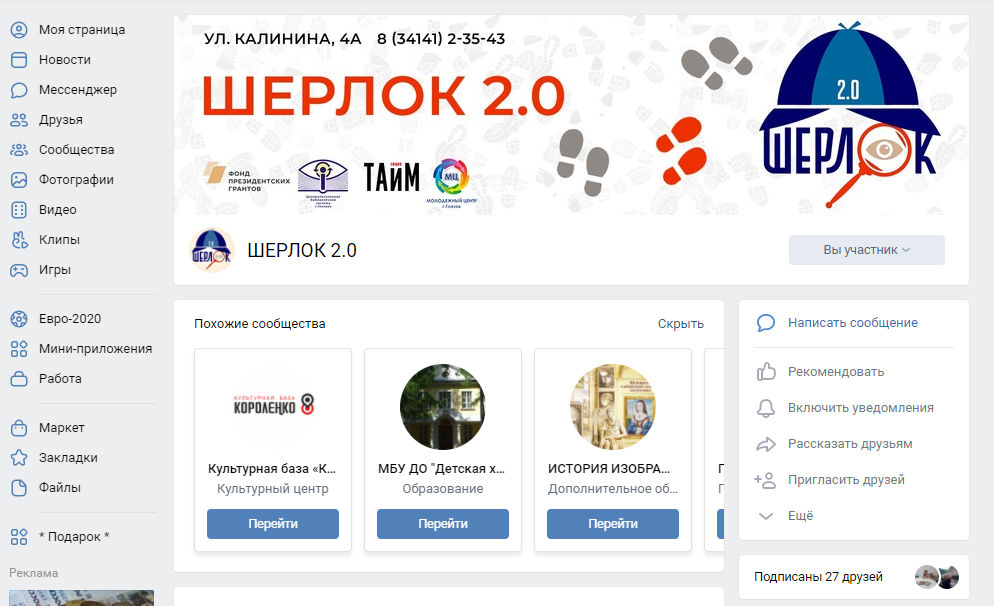 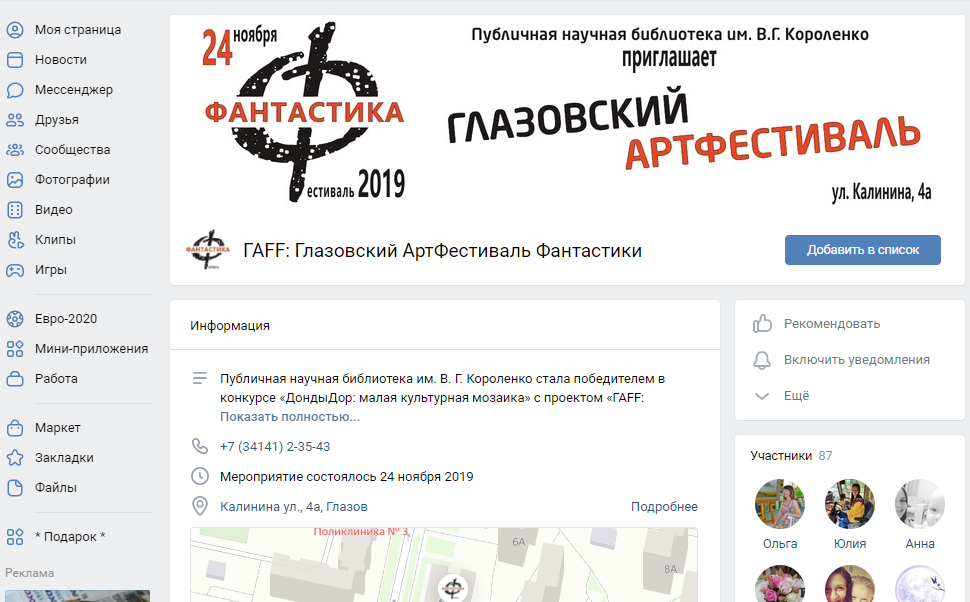 ШЕРЛОК 2.0
https://vk.com/sherlokfest
ГАFF: Глазовский АртФестиваль Фантастики
https://vk.com/glazovartfest
Результаты практики:
67
61
3
334
1897
29
Количество участников творческих конкурсов, ед
Количество литературных работ, представленных на конкурс, ед.
Количество изданных сборников рассказов и стихов местных авторов ед.
Количество экземпляров изданных сборников, экз.
Количество посещений фестивалей, ед.
Количество партнеров, привлеченных к организации фестивалей, ед.
Количественные результаты
Качественные результаты
Объединение любителей чтения.
Повышение имиджа ПНБ им. В.Г. Короленко как современного и комфортного места для творческо-интеллектуального досуга и креативного самовыражения.
Внедрение новых технологий в рамках проведения фестивалей.
Формирование партнерских связей.
Отзывы
ГАFF: Глазовский АртФестиваль Фантастики, 2019 г.
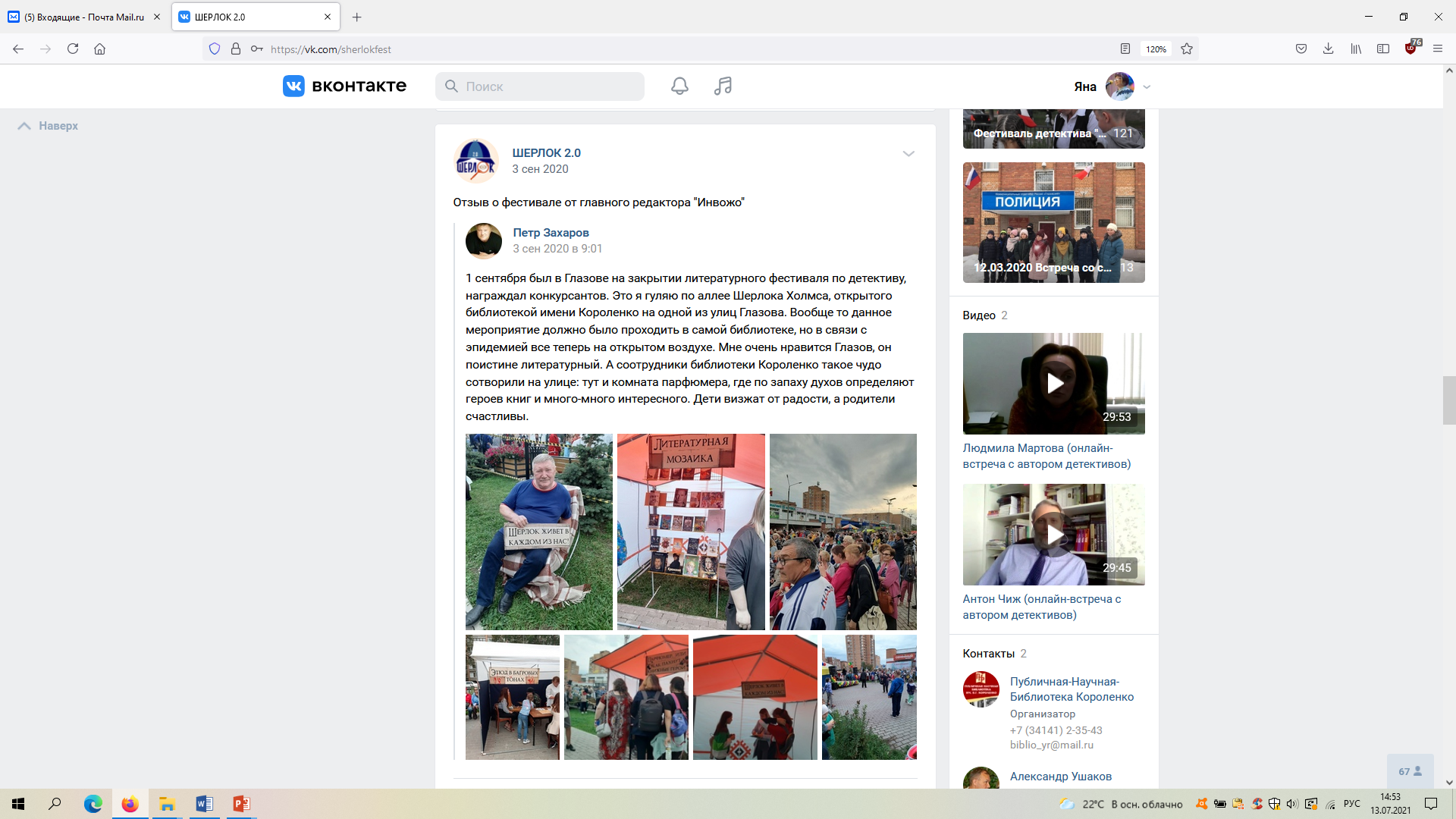 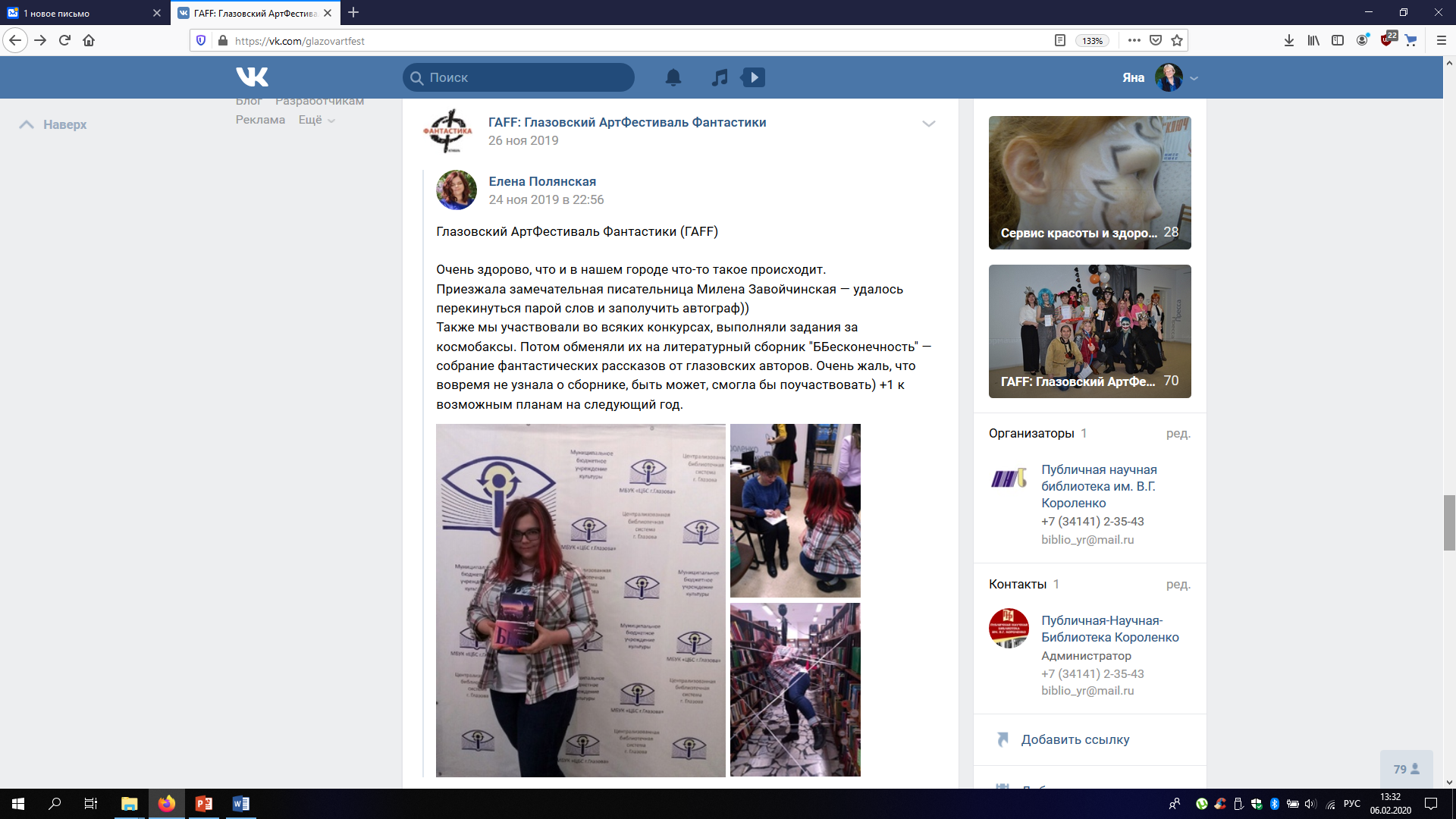 Лидеры и команда
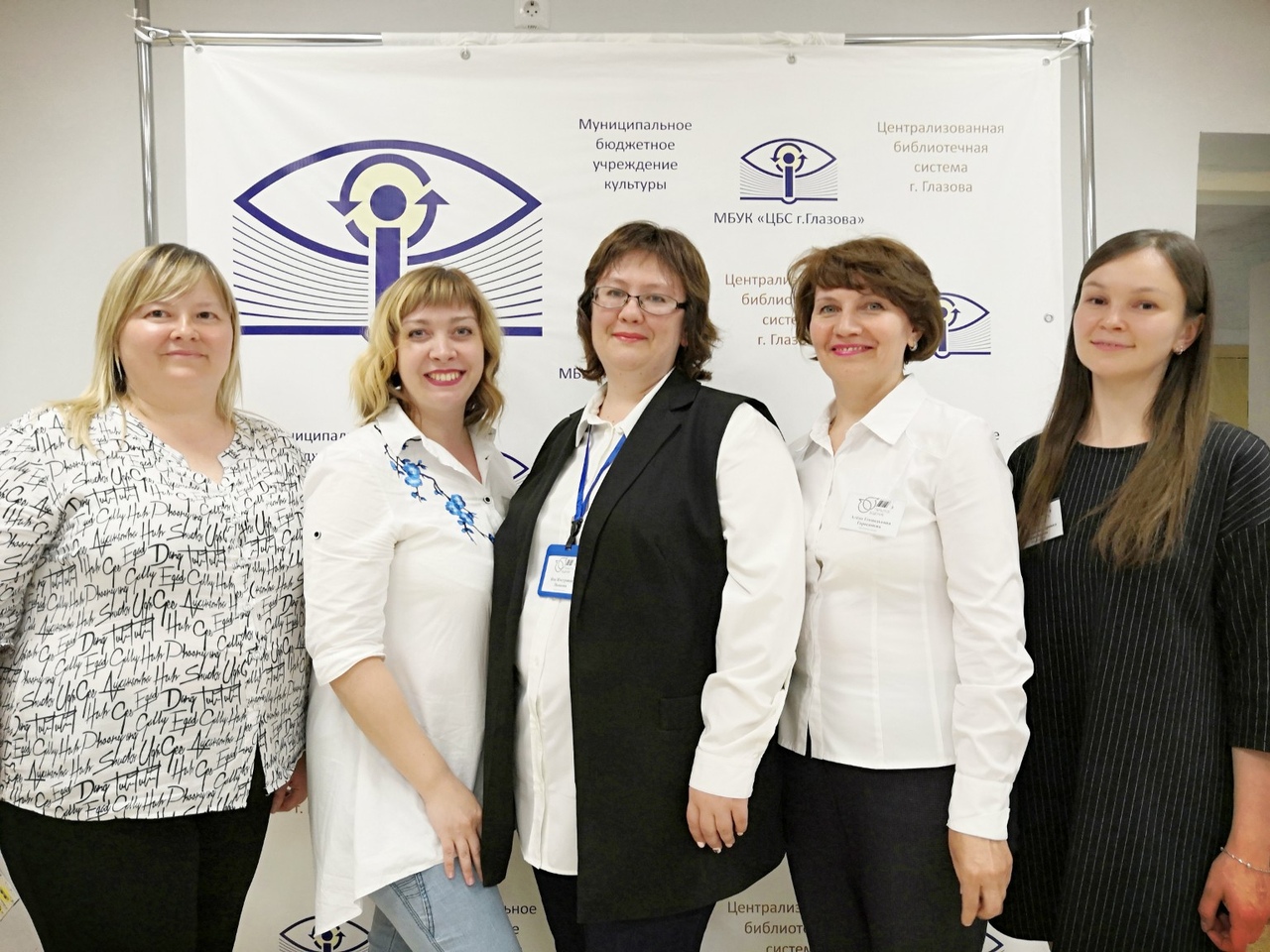 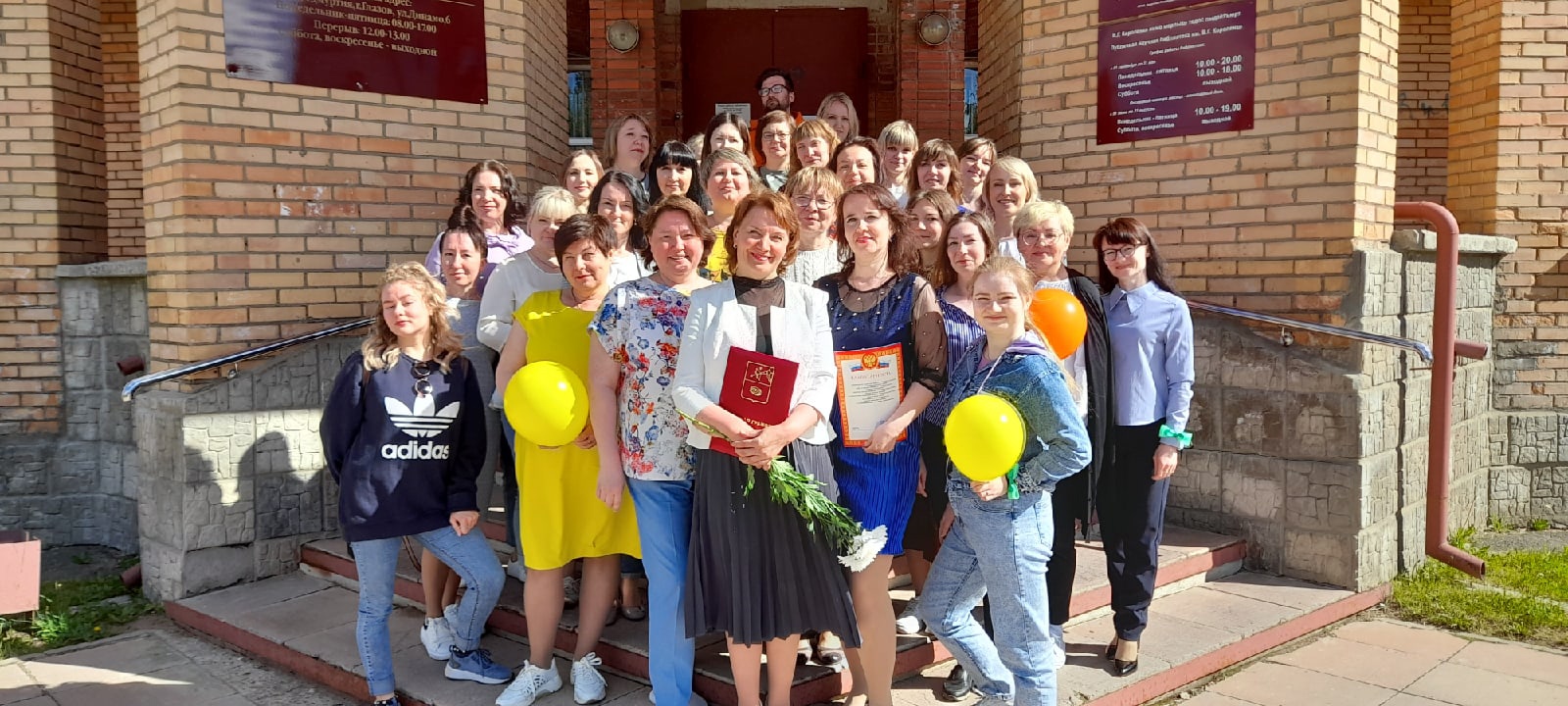 Байкузина Елена и 
Иванова Яна, сотрудники отдела библиотечного развития
(слева направо)
Команда МБУК «Централизованная библиотечная система г. Глазова»